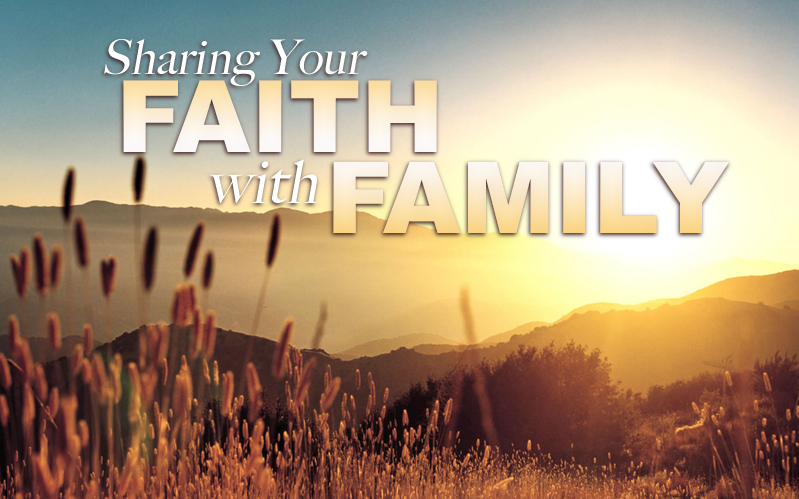 Sharing Your Faith with Family
[Speaker Notes: Jesus said that we would be the light of the world…yet so many times, we face a heart-wrenching challenge of how to be a light at home, with the people we love and care about the most. 

This morning we want to look into how to face this challenge.]
Lessons From Faithful Families
Family of Jesus: Understand It’s Not Easy
Preconceived Ideas: Matthew 13:54-58
Angry Responses: Luke 4:28-29
Think You Are Crazy: Mark 3:21
Won’t Like Your Choices: John 7:3-5
Great Patience Required: Acts 1:14
Family of Cornelius: Facilitate Their Learning
By Your Example and Prayers: Acts 10:1-2
By Your Encouragement: Acts 10:24
[Speaker Notes: Practice Patience: The challenge of sharing our faith with our family is well recognized in scripture. Even Jesus had to exercise great patience in helping His family see the truth of the gospel.  If it took a long time for Jesus, then you can be sure it will not happen over-night for us either.
Jesus especially pointed out how challenging it is to share the gospel with those who think they know us best. Prophet Has No Honor At Home
>Those who know us best perceive us as a friend or even children rather than a teacher.
>Those who know us best remember our weaknesses.
For years Jesus only loyal family member was his mother. But finally his brothers came around.

Won’t Like Your Choices:  His brother’s just couldn’t get why he didn’t go make a big scene with a fancy miracle in the middle of the feast.  They are basically challenging Jesus saying “HEY, if you are who you say you are - go to the feast and show everybody!”  They didn’t understand that Jesus was operating on God’s timeline in God’s manner - not by their standards of human wisdom.  The closer we get to our families and the more they see our faith in the times that we make decisions based on God’s will, instead of doing things their way - then they will be frustrated.  But this is okay…because it is one of the only ways we actually can tell that they see a change in us.  And they will understand our choices in time, so be prepared for these kinds of conflicts.  Because you are living to glorify God, and they have more temporary goals guiding their decision making.

Facilitate:  Decide up front what you want most - to show them that you are right, or for them to come to know God.  Because rarely will you be the one who directly reaches them.  Don’t let a prideful desire to be “the one” who teaches them get in your way.  Don’t think “I want to convert my husband.  I want to convert my uncle.”  Think “I want my husband to know the joy of Christ.”  “I want my child to connect with God.”  Keep your goal in front of you clearly, so that you don’t get in your own way :-)  What is far more likely is that you can get the ball rolling for them, and you can help them connect with someone who will water the seeds you are planting.]
Lessons From Faithful Families
Family of Crispus: Help Them See That Change Is Possible
Acts 18:8
Family of the Rich Man: Look to God’s Word
Luke 16:29
Families of Asia Minor: Actions Over Words
1 Peter 3:1-2
Families of Corinth: Walk With Hope
1 Corinthians 7:16-17
[Speaker Notes: CRISPUS:  Change is possible.  No matter what fears they may have, no matter how deep they are into something else - change in possible.  You can show them that change is possible like Crispus by making the change yourself, but you can also point out people who have successfully made a change similar to the one they themselves would have to make.  Is your loved one having to leave a denomination - let them see people who have.  Is your loved one having to give up an old habit - let them see someone who has.  Consider what reservations your family may have about changing, and help them see God’s light on the other side!
	Look To God’s Word:  There is value in helping them build friendships with other Christians, There is value in your diligent prayers.  But remember, these things alone are not enough. Look for ways to share God’s word.  It may be in family bible reading.  It may be in short and sincere quotes of love included in greeting cards.  It may be from the mouth of others, but God’s word will always be the only spiritual seed that can lead them to Salvation in Jesus.
	Some people look at this and are upset, because they think the day their family member picks up a Bible and reads it will never come.   But don’t underestimate your family, and don’t over-estimate how well you know them.  If you (like the rich man) think it will take a miracle to get your family to believe, then take comfort - it won’t take a miracle, it will just take God’s word.  And there are an abundance of ways for God’s word to be shared with even the most hesitant family.
	FULLY KNOWING that God’s word is the key - perhaps the hardest thing to do in reaching out to our family is to hold our own tongue.  Yet, the Bible shows us that as family one of the BEST things we can do is fully invest our energy into our actions.  We above everyone else must give ourselves to a godly life-style.  This is not to say that we will never speak up, but it is a clear reminder that the greatest investment we can make in trying to reach family members is in letting our light shine at HOME.  Jesus and Cornelius had both set fantastic examples of moral and spiritual integrity long before their family became believers.
	Obviously 1 Peter specifically addresses the wife/husband relationship here, but that should give us even more confidence in this approach when other relationships are in consideration.  Because even in her Godly submission, a wife can greatly influence her husband - so where your hands are not tied - understand that your example alone may have the greatest impact!  
	So…Knowing that this is a challenge that can be met. Knowing that being a facilitator can open many doors. Knowing that it wont take a miracle to reach your family member, just the ever abundant word of God.  And Knowing the power of your actions…
	WALK WITH HOPE.  In 1 Corinthians 7 Paul deals with husbands and wives whose marriages had been so divided by faith in Jesus Christ that some were considering if divorce would just be best for everyone involved.  Paul plainly answers NO!  He calls on the believer to not lose hope.  Because we just may be God’s instrument of for their salvation.  We just may be the one who can reach their heart.  So as long as they are committed to the relationship, don’t give up!]
Ideas For Reaching Out
Memorize scriptures relating to your shared interest.
Show your sincerity in helping them, not just “getting your way.”
Special Issues For Spouses:
Communication
Conflicts
Commonality
[Speaker Notes: Memorize Scripture:  This is to prepare you to share your faith in natural, non-threatening ways - rather than shove it all down their throat in one sitting.
You might also give a family member a religious book suited to their place in life, or a religious birthday card.  But in all of these “gifts” make sure that you are still giving something that brings them joy - otherwise you are just selfishly hijacking a time that should be about giving, and using it to force your agenda.  The whole point is to look for NATURAL ways of sharing the gospel - not contrived, uncomfortable gestures.

Sincerity:  Remember that in every attempt to help someone there is an implied criticism.  You may be wanting to share joy, but that is like saying you think they are an unhappy person.  Help them see that you truly want what is best for them in all matters, not just spiritual ones because of your love for them.  As they say: the easiest way to show someone you are sincere is to be sincere.

Spouses:  Everything we’ve studied certainly applies, but In the 3 C’s you need to pay special attention.  
Communication -- it may feel like there is nothing more natural than going on and on about your faith to your unbelieving spouse, because it is something that excites you.  But be careful not to overwhelm them.  Especially if you’ve become a Christian after your marriage.
Conflicts --  There will always be some disagreements because of your faith.  Your spouse may resent the time you spend away from them, and the energy or money you give to the church.  To avoid conflicts, think carefully about where you should NOT compromise, and where you can without violating God’s word.  Try very hard to meet all of your home and family responsibilities, so that there can be no complaint that church is disrupting the marriage.
Commonality --  Marriages are built on sharing common goals, common interest, and common values.  Because you may not see eye to eye in these areas, building commonality in other areas become even more important. You can still share a great deal regarding your work, your children, your social activities and your hobbies.  Develop these common interest wherever possible.  And remember to “do unto others.”  Just as you do not want to be forced or coerced into worldly activities, you should not coerce your spouse into religious activities. Seek to build healthy common interest to keep your relationship strong.]
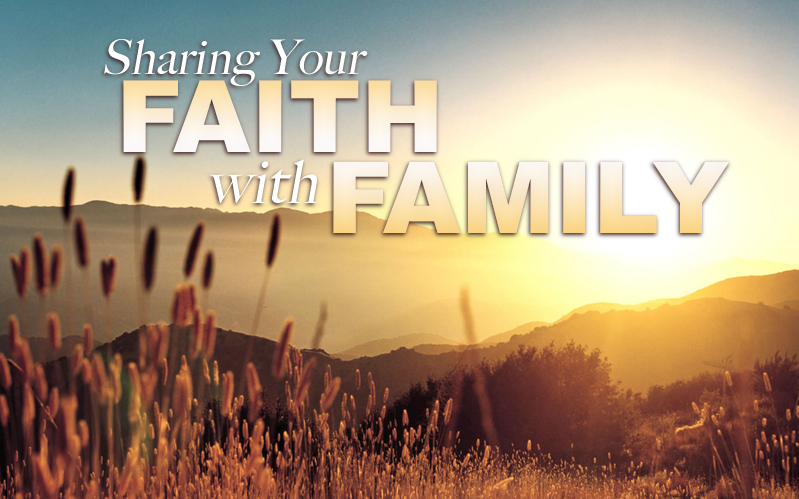 Sharing Your Faith with Family
[Speaker Notes: Matthew 12:47-50 - Our greatest family are the ones who do the will of God.  We want you to be a part of that family.]